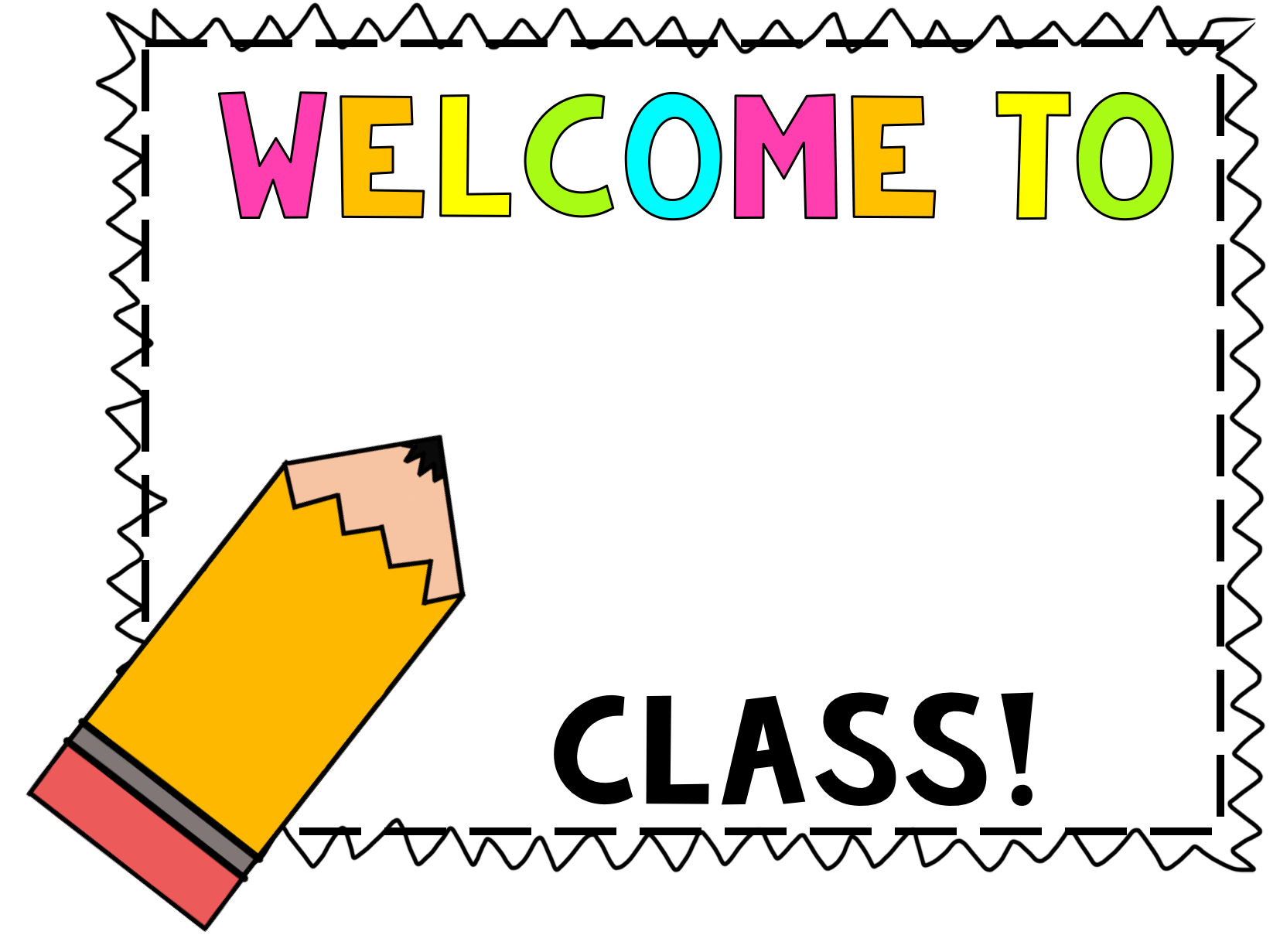 Mrs. Moses’
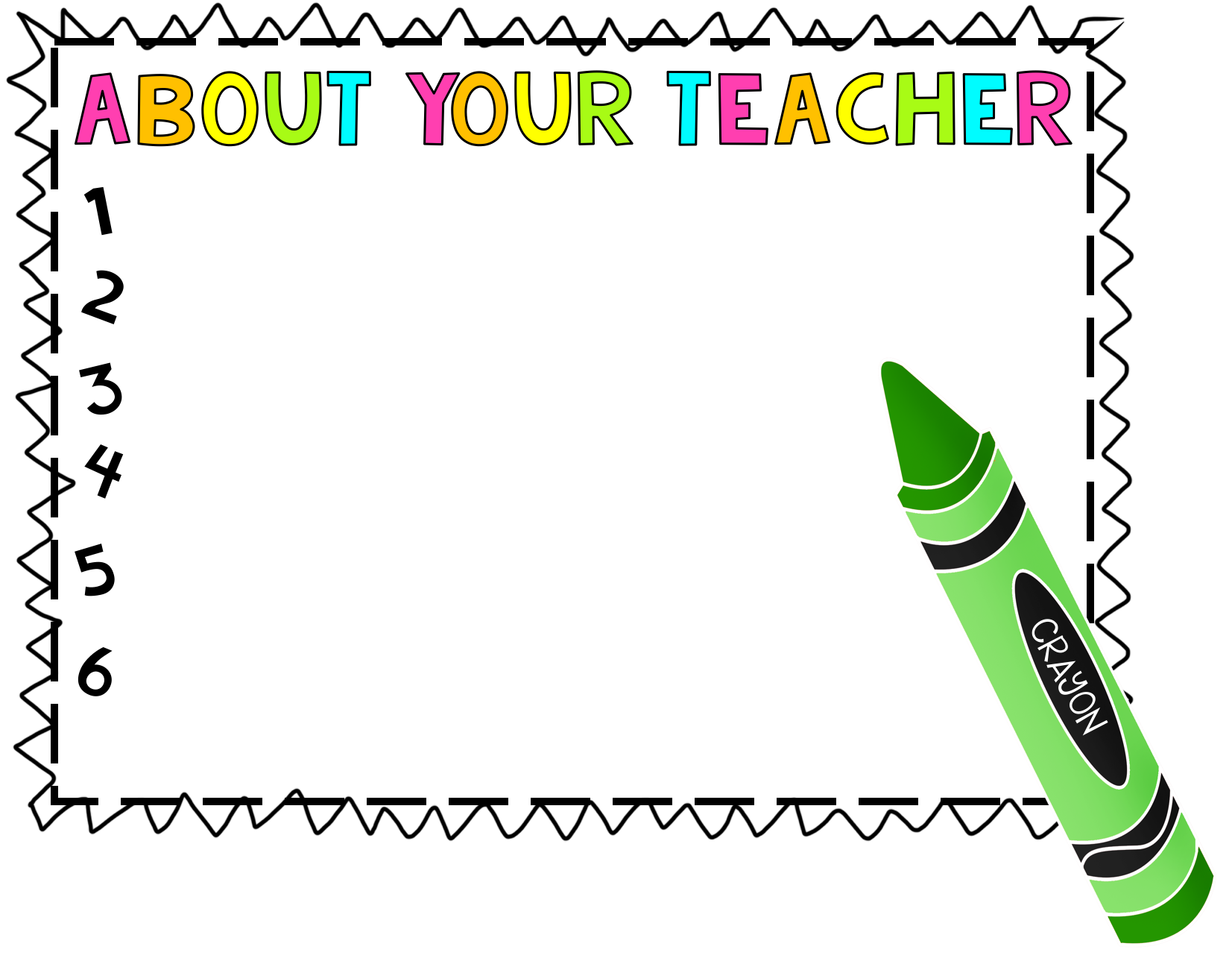 My name is Cassie Moses.
I live in Roswell with my husband, Mark and 2 children, Pierce (10) and Addie (2).
I have a degree in Music History and 
Vocal Performance and love to sing!
I am certified in General Education & 
Special Education.
I have taught 1st grade, Kindergarten, & 
4th & 5th Grade Math, Science, & Social Studies.
This is my 12th year at Sweet Apple and my 
14th year of teaching!
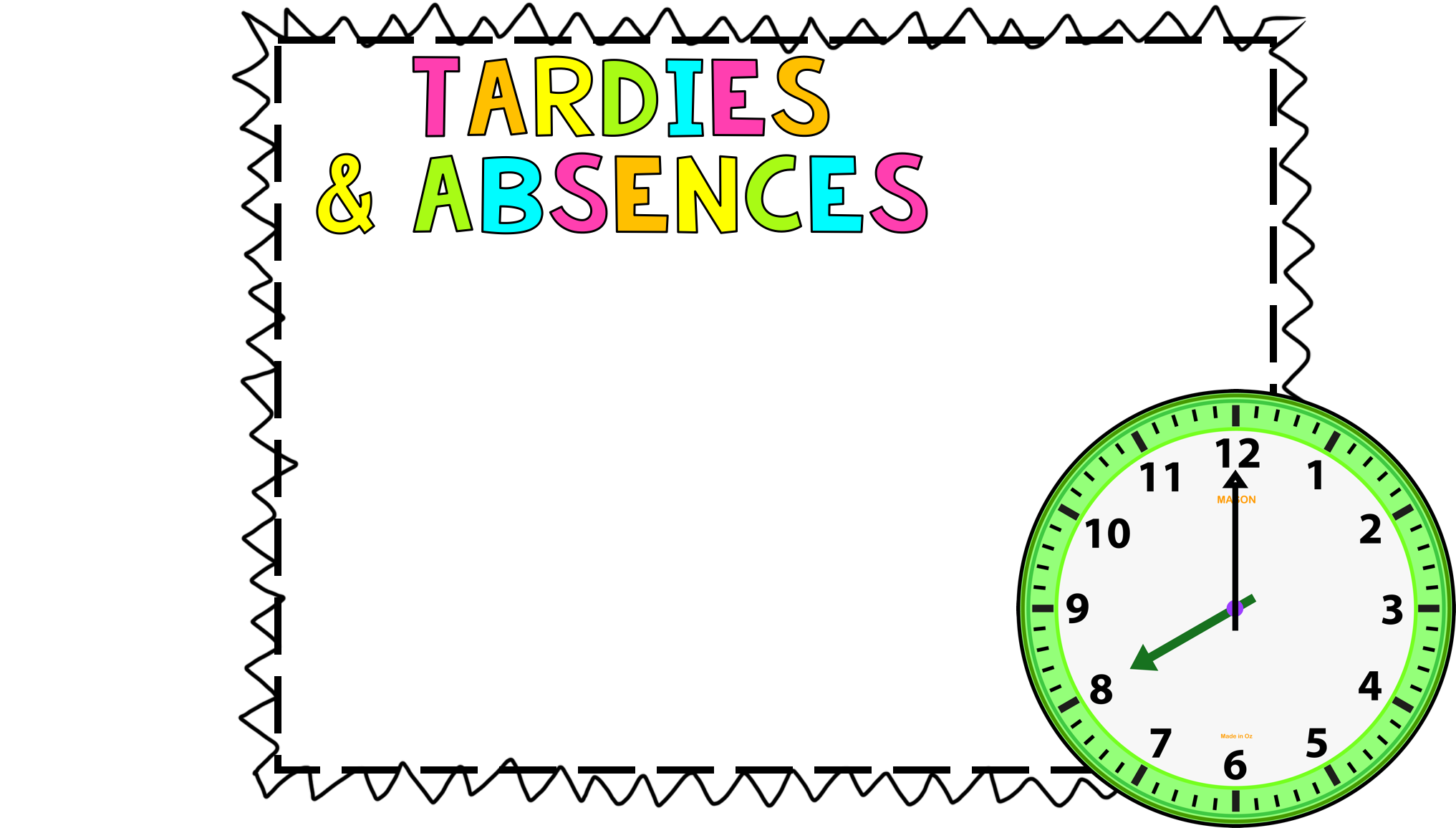 School starts at 7:40 A.M. 
Children may arrive as early as 7:10.
If your child arrives after the bell rings, parents need to walk their child into the building to get a tardy slip.
If your child is absent or tardy, parents must send in a hand written note OR e-mail to excuse the absence. Doctors notes are required for students absent for a week or longer.
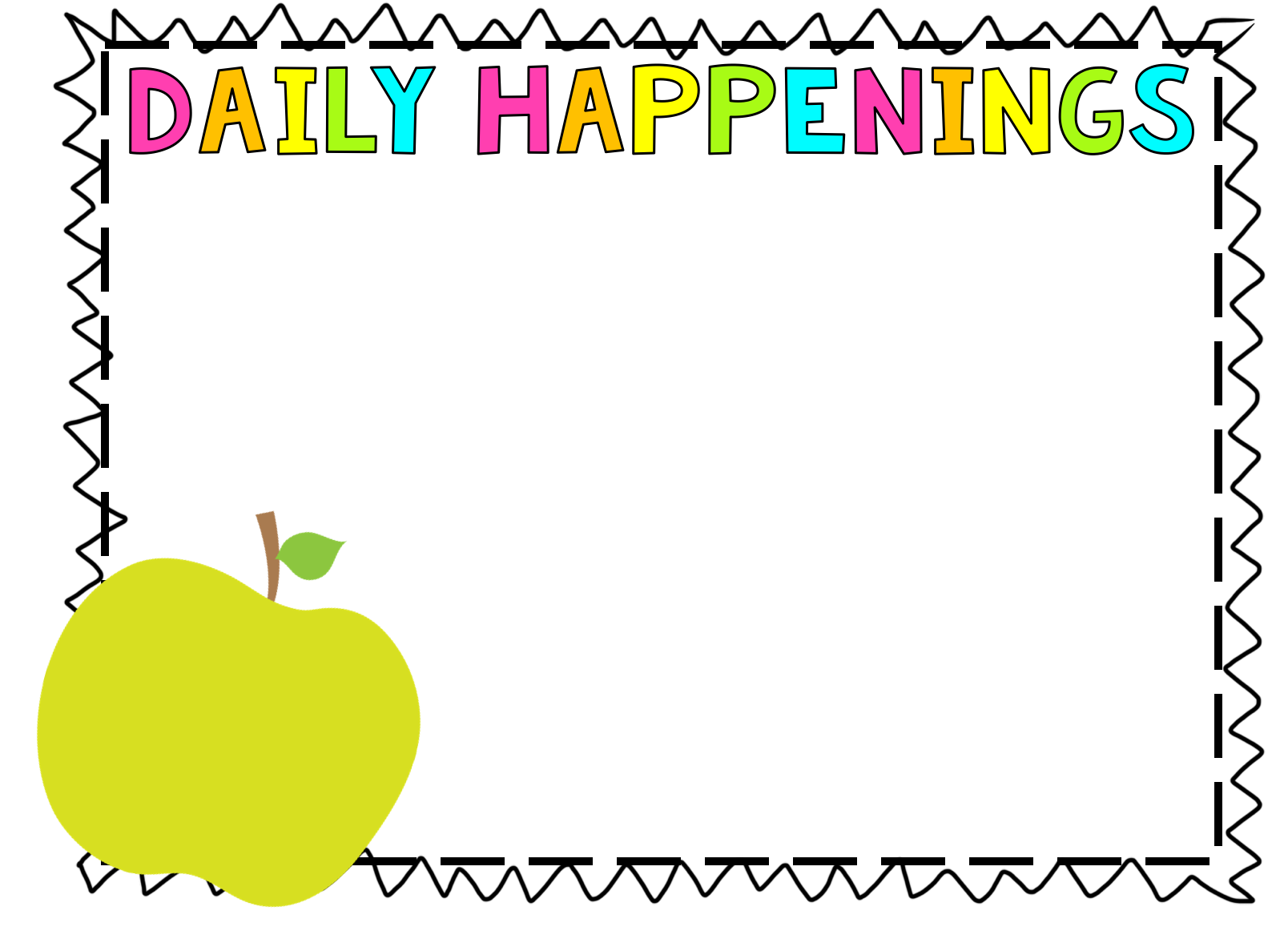 Math:  Mini-lesson and Rotations
Rotations: Teacher, Independent Work/
Partner Game, Technology
Writers Workshop:
Mini-lesson, Quiet Writing Time, Meet with Teacher (Conferencing), and Goal Setting
Reading: Mini-lesson & Rotations
Rotations: Teacher, Phonics/ Grammar, Reading Journal, iRead
Phonics: Mini-lesson and Independent work
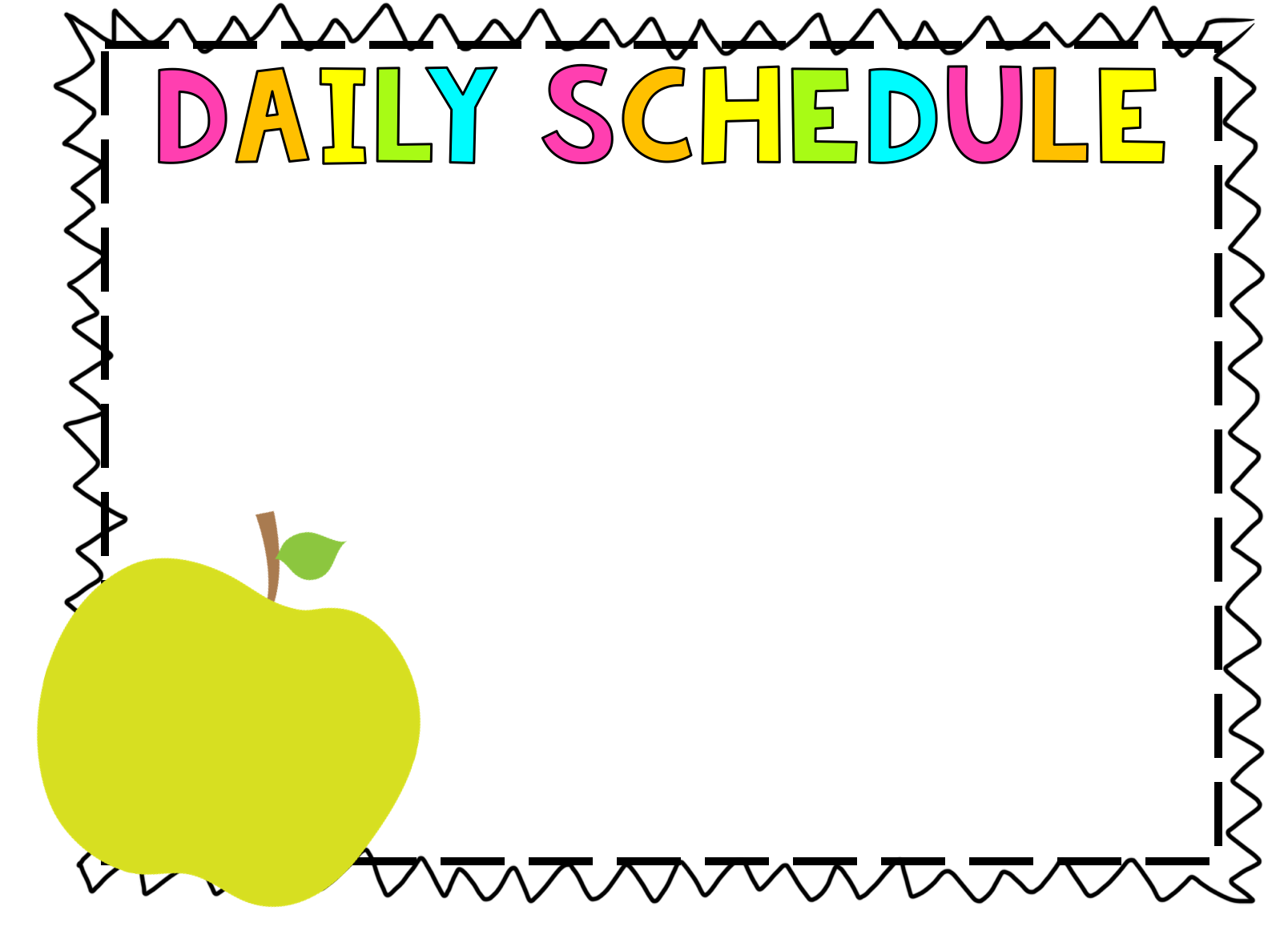 7:10-7:40	Morning Routine
7:40-8:15	WINN Time
8:15-9:15	Math
9:15-10:00	Specials
10:00-11:45	Snack/Reading/ELA
11:46-12:15	Recess
12:16-12:46	Lunch
12:50-1:35	Writing
1:35-2:20	Science/Social Studies
2:20-2:40 	Dismissal
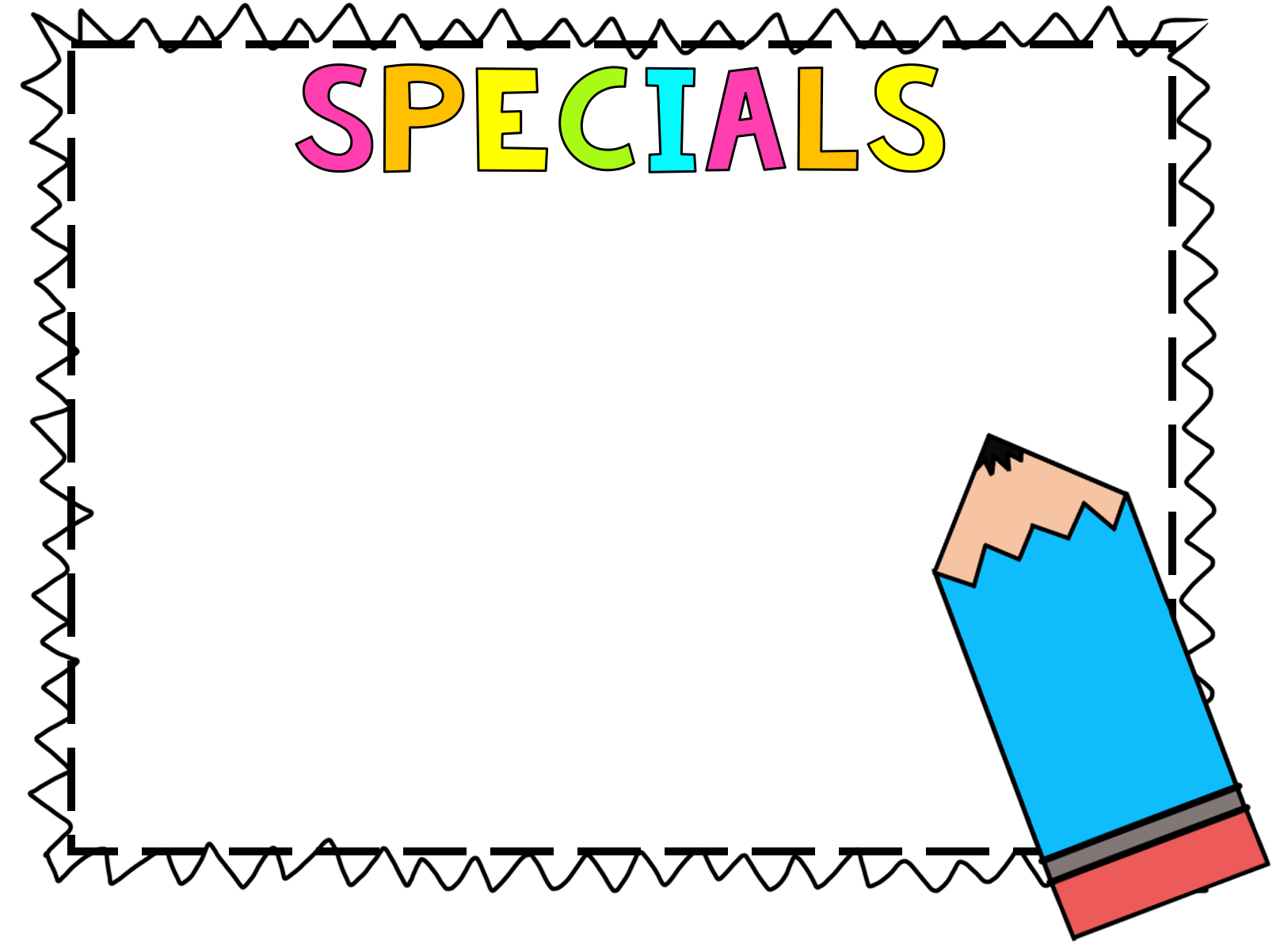 Monday: Media Center/ Computer Lab
Tuesday: P.E.
Wednesday: Music
Thursday: Art
Friday: P.E.
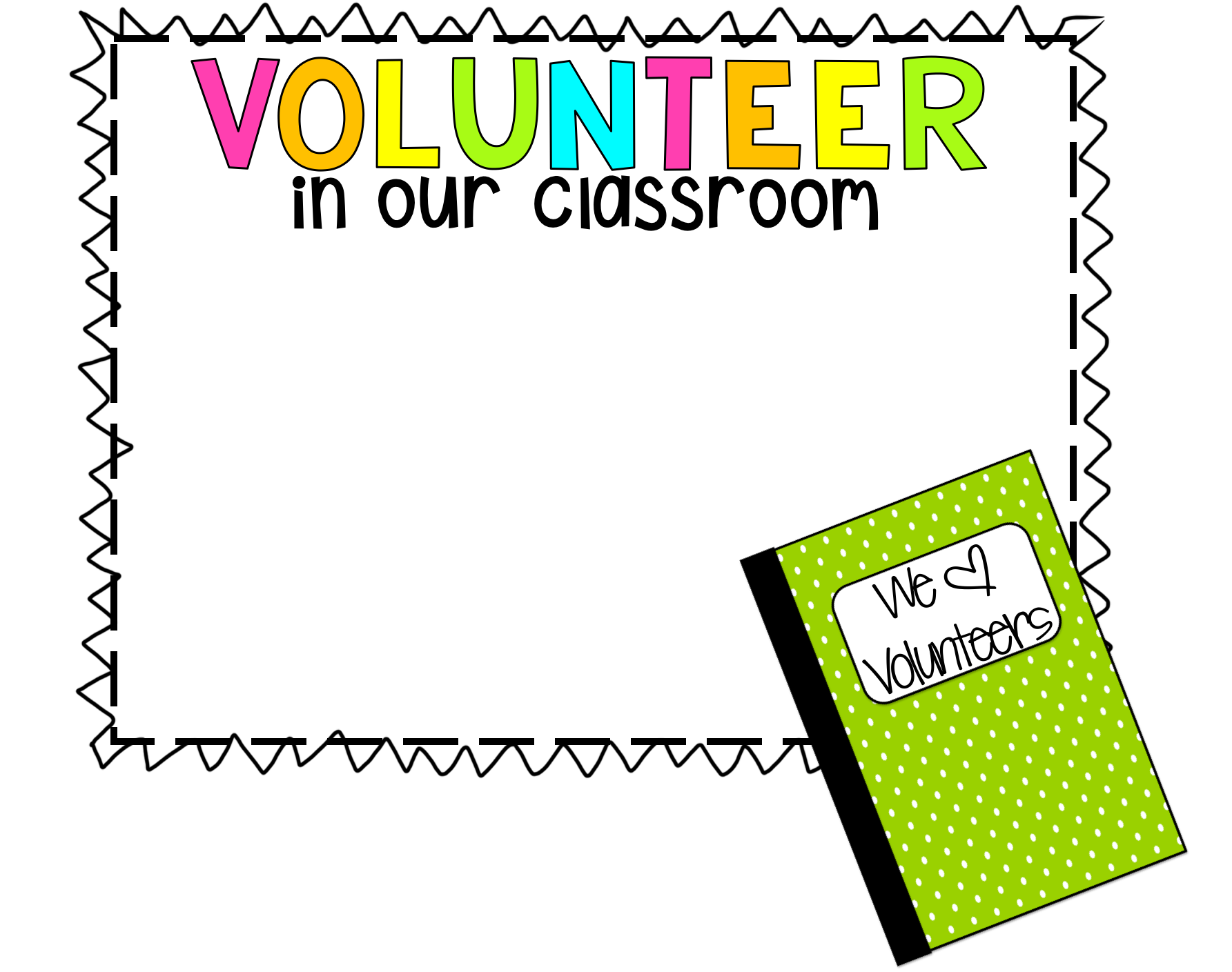 Science Lab
Mystery Reader
Copy Parent
Class Parties
Special Events
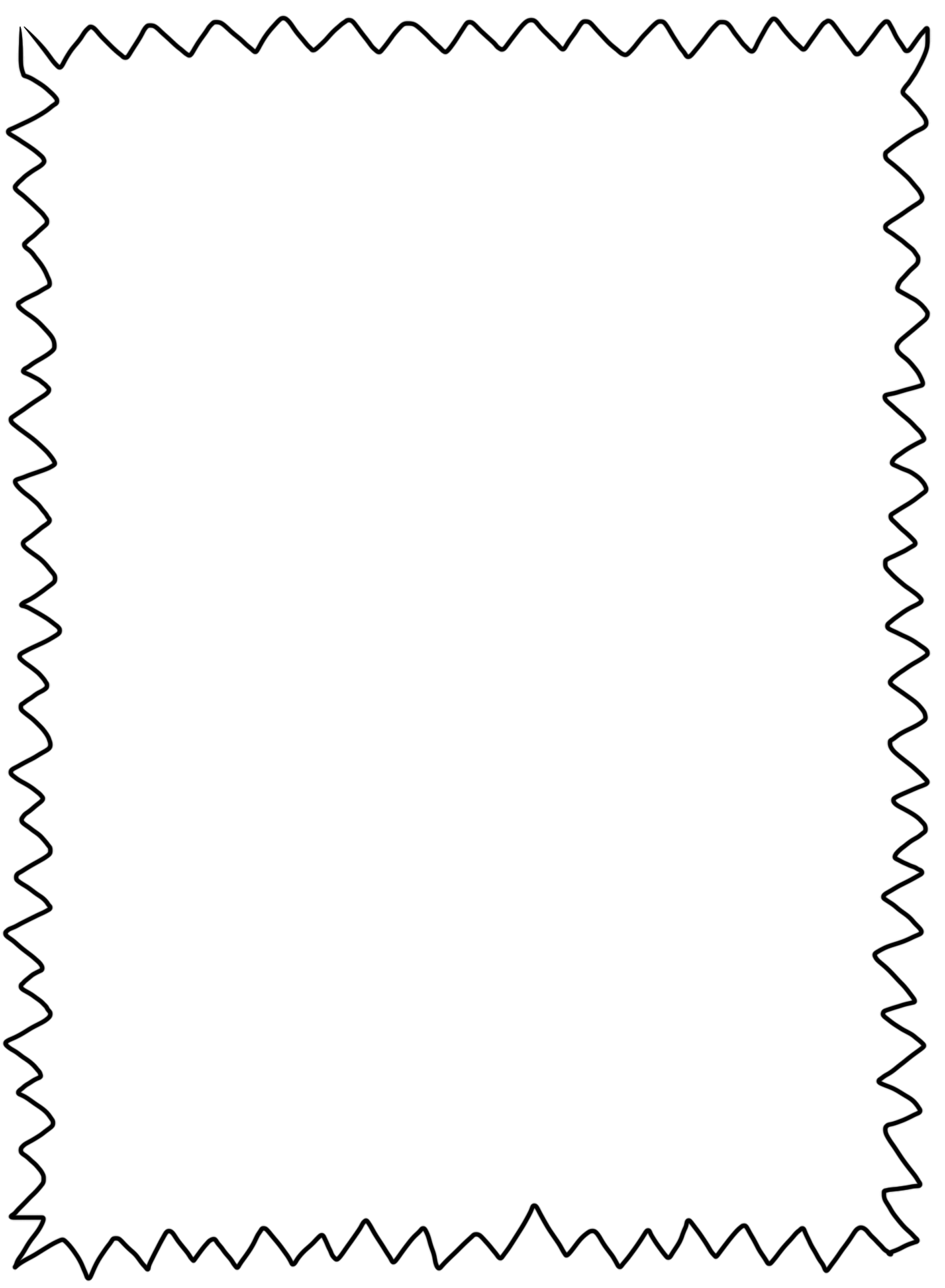 FOLDERS AND AGENDAS
Students need to bring their folders & agendas to school every day. ​Please check them daily. 
I check folders every morning for notes, lunch money, etc.​
Students should write homework assignments in their agendas Monday-Thursday (No homework on Fridays).
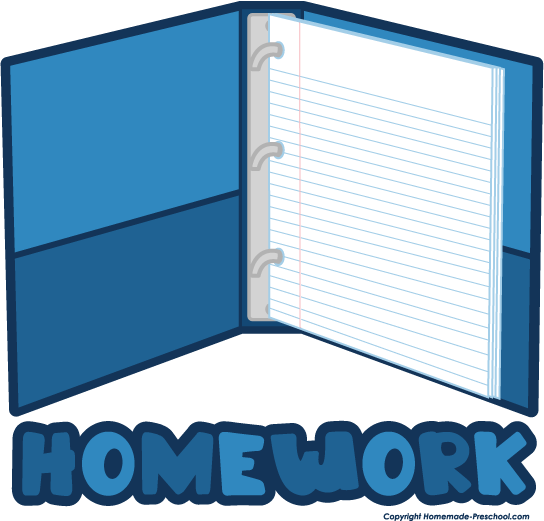 Friday papers will go home every other Friday. ​
Included will be graded papers which you are to review and go over with your child.​
Parents need to sign the form, and return all work and assessments to school on the following Monday.
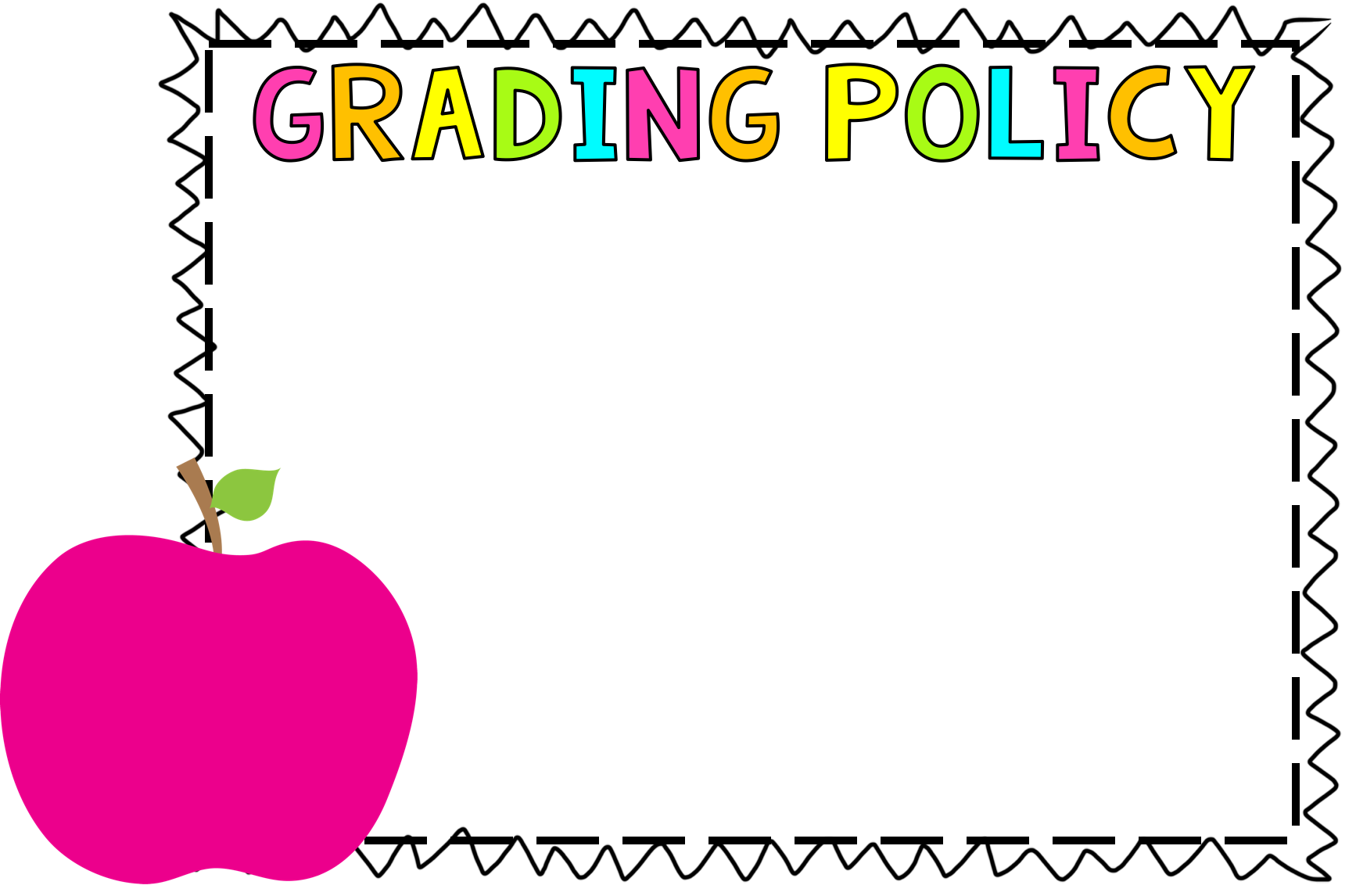 S: “Satisfactory” 80% or higher                  The skill has been mastered and is understood. 
N: “Needs Improvement” 79-70%              More practice is needed to master the skill. Re-teaching/remediation will take place. 
U: Unsatisfactory. 69% or below                  Re-teaching/remediation will take place. 
PSCs (Progress Skills Checklists) go home three times a year (October, February, May)
Report Cards go home every nine weeks. 

Grading Weights:
Classwork 65%
Assessments 30%
Homework 5%
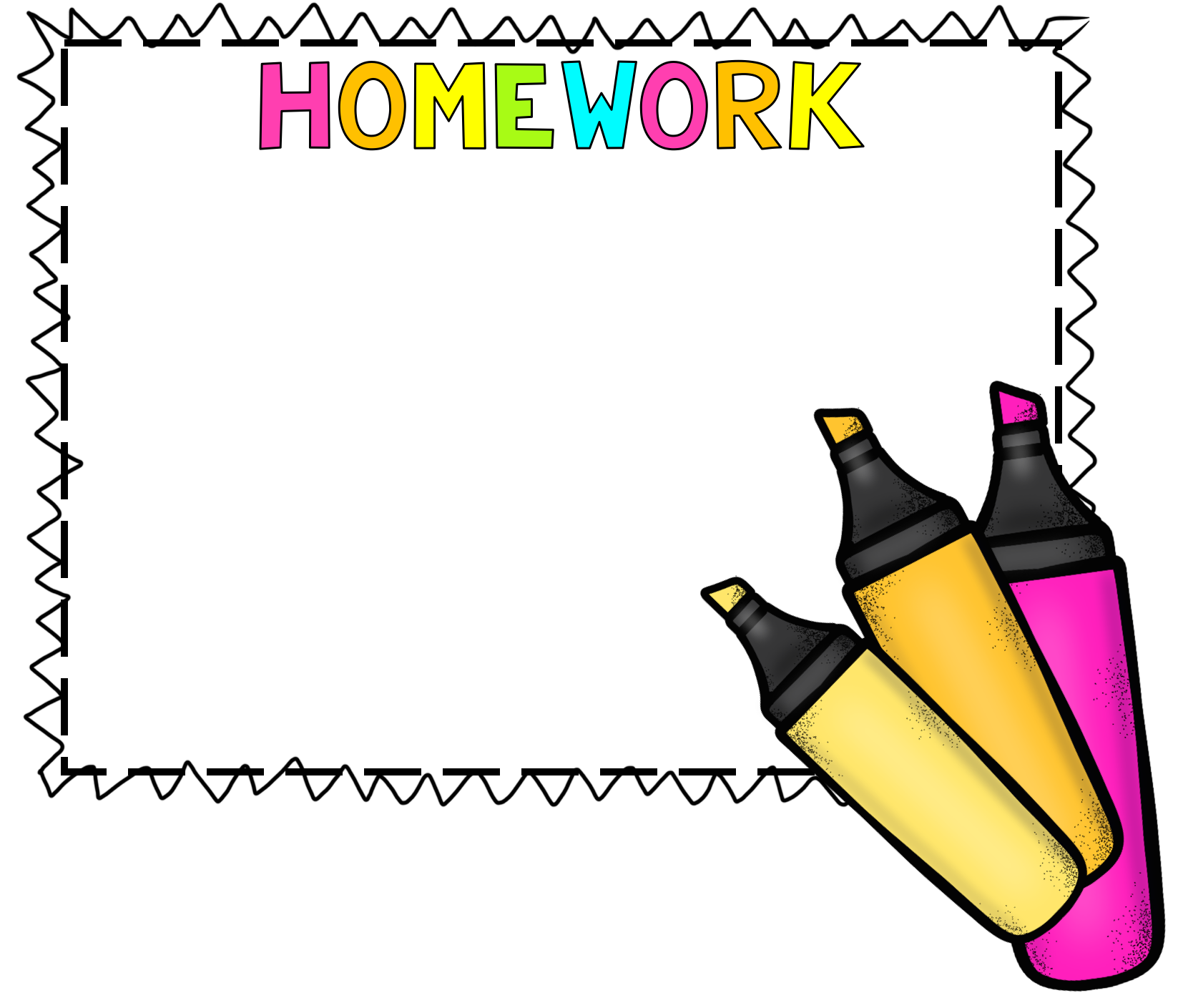 First Graders need to socialize and play!
Please don’t spend more than 15 minutes on homework.
I just glance at their homework. It is just for extra practice at home and is not graded.
Monday and Wednesday are Math homework nights. 
Tuesday and Thursday are ELA/Writing/Reading nights.
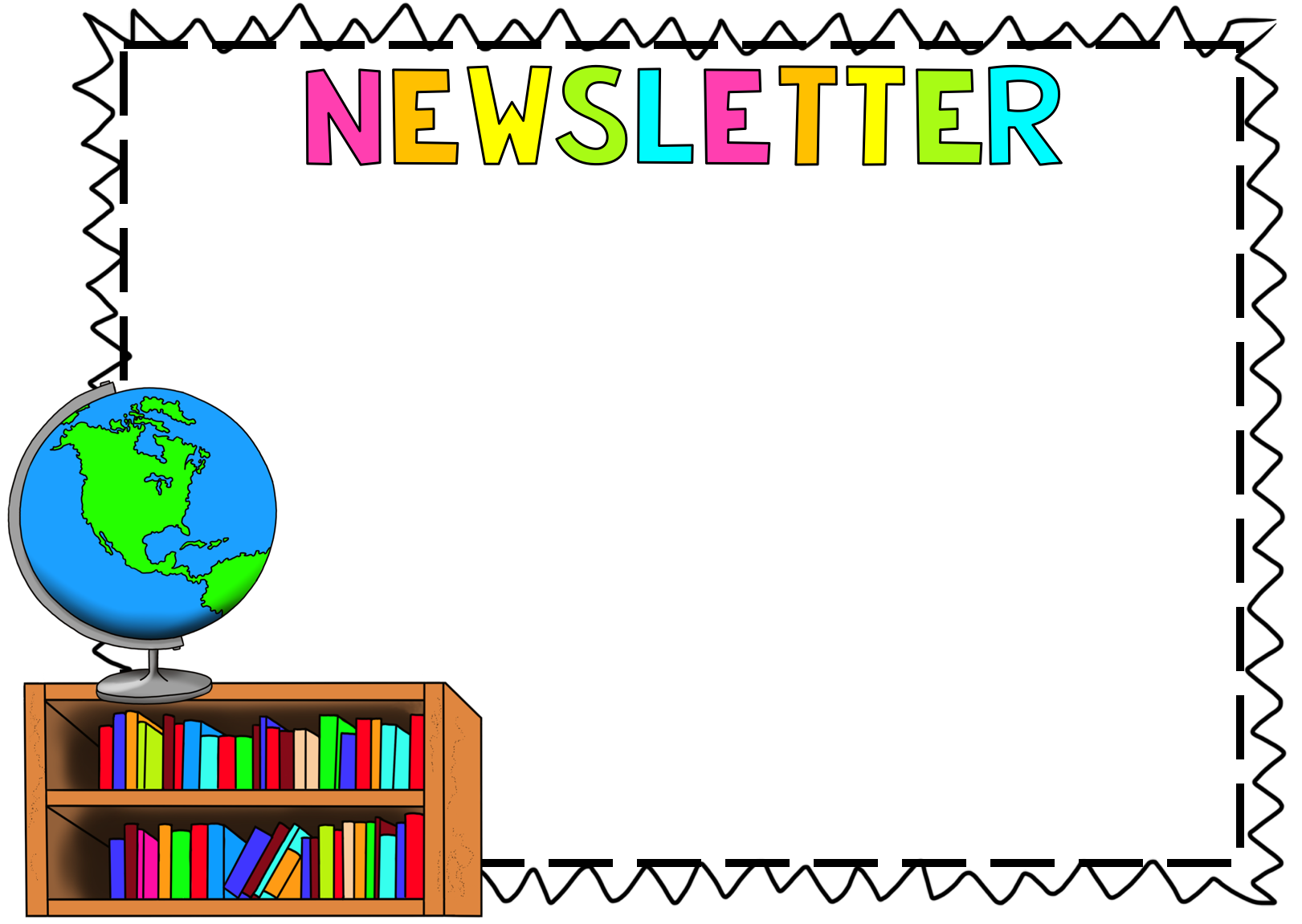 Every week, I will send out an email with an update to the class webpage. The webpage has upcoming events, curriculum information, as well as fun resources for home.
I will also update you when I create class Video Newsletters.
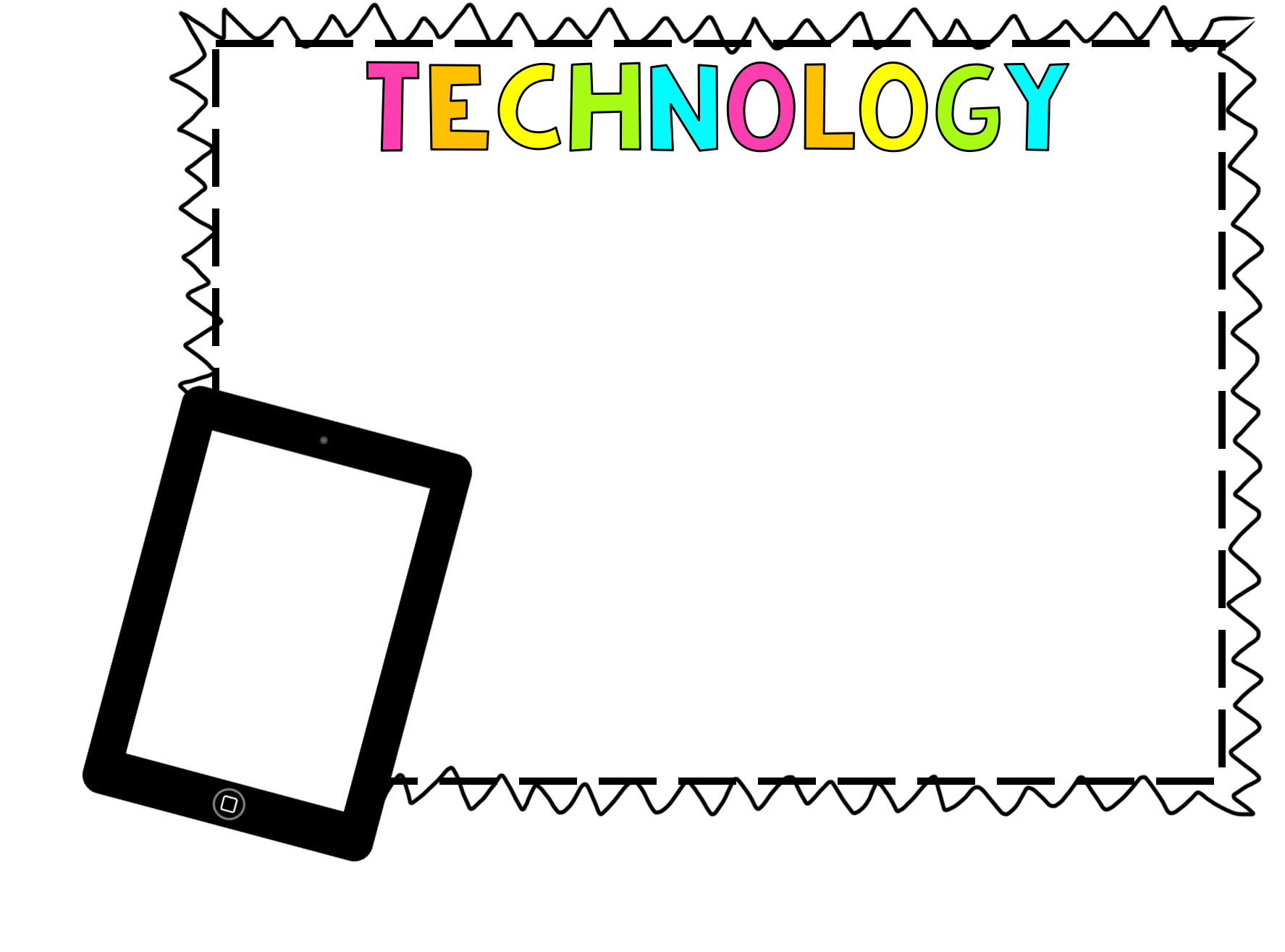 What’s going on in the classroom: Seesaw, Class Dojo, Skype, iRead, Prodigy, iReady Math, RAZ-Kids, & Tech Buddies

Practicing at home: iReady Math, iRead, Prodigy, Raz-Kids (also known as Kids AZ)

Please practice logging in to make it quicker in class!

Launchpad https://launchpad.classlink.com/fcs?loggedout=1
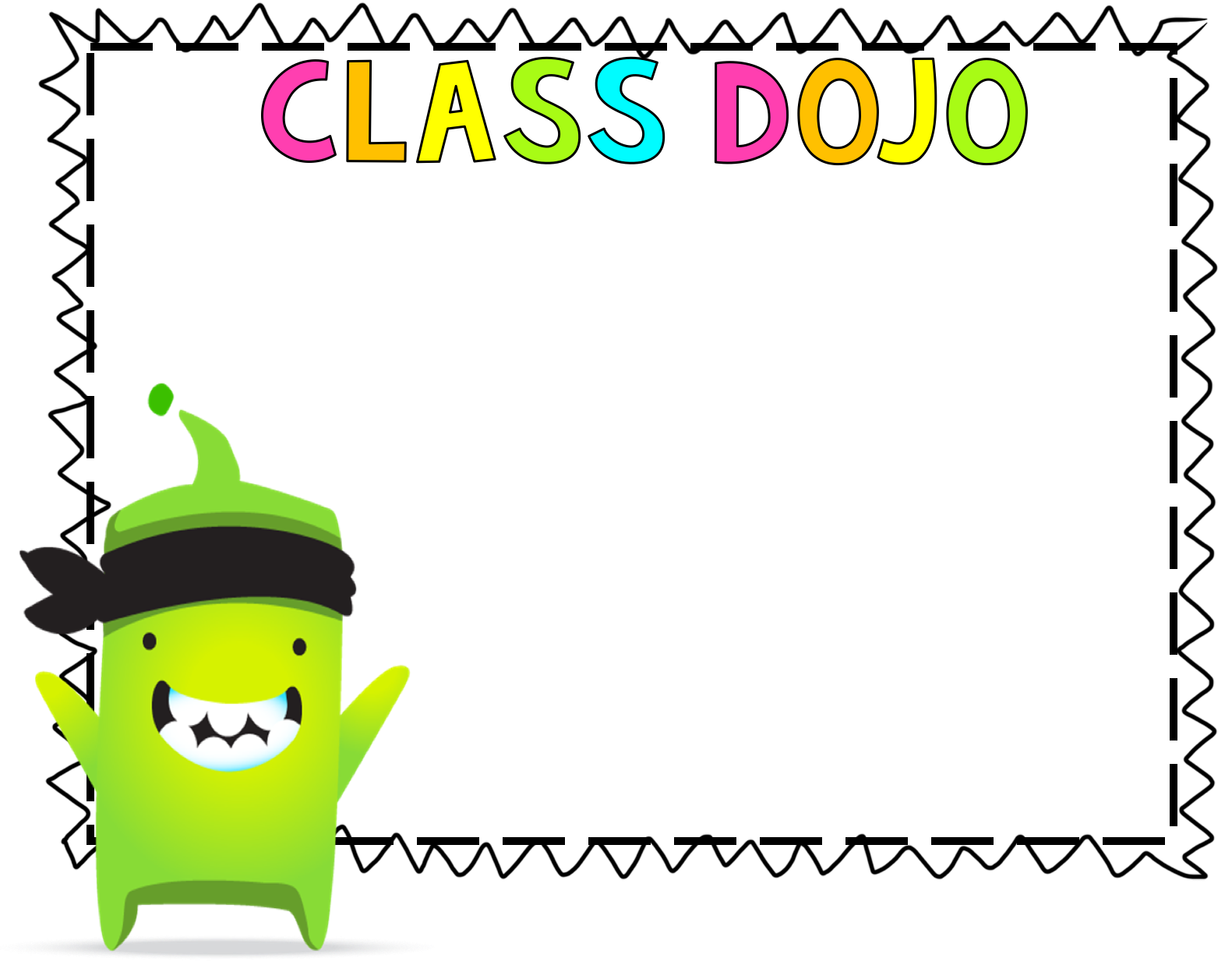 Our school will continue to use the PBIS system (Positive Behavior Intervention System).
Behavior Calendars are provided in daily folders. Please initial if there is a note. 
Students earn a Dojo Point for being Respectful, Responsible, and Ready to Learn.
Class Dojo is being used in our class as a “digital wallet”
Students can earn points individually or as a class anywhere in the school.
We can earn bonus points when we get compliments in the hall!
We don’t take away points.
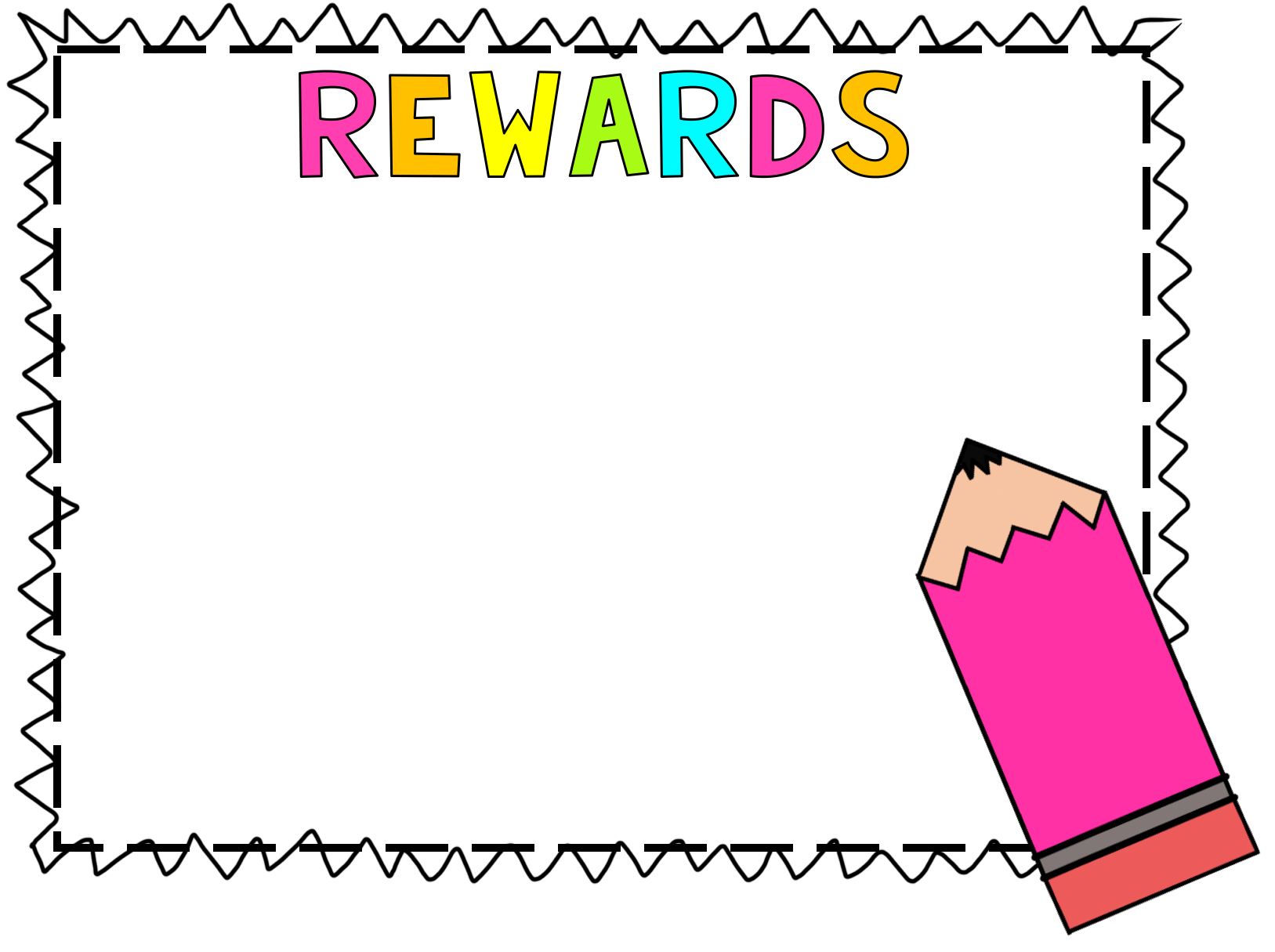 Every 2 weeks there is a different reward for earning Dojo points. 

This amount could increase throughout the year.

We have had pick a new name day, outdoor snack & extra recess, movie day, pajama day, and many more.
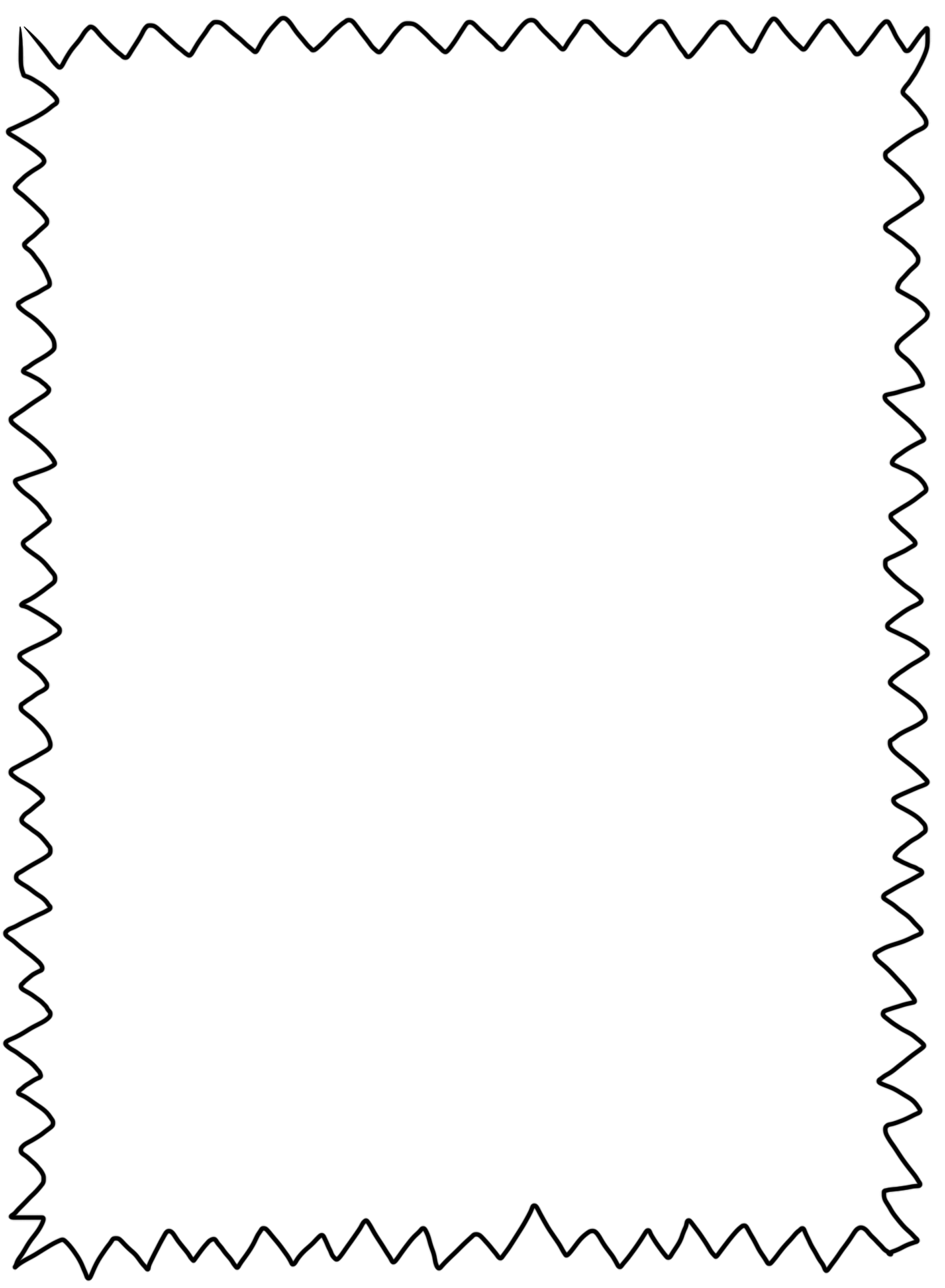 RESTROOM AND SNACK
Students may use the restroom in the classroom whenever needed. 
We have a water fountain in the room that students may use whenever needed, they may also keep a water bottle in their cubby. (If we continue to have water bottle spills in the classroom, we may just have to stick with the water fountain.   )
We will have snack every day at 10:00. Please send in a nutritious snack daily      (NO drinks except water please!)
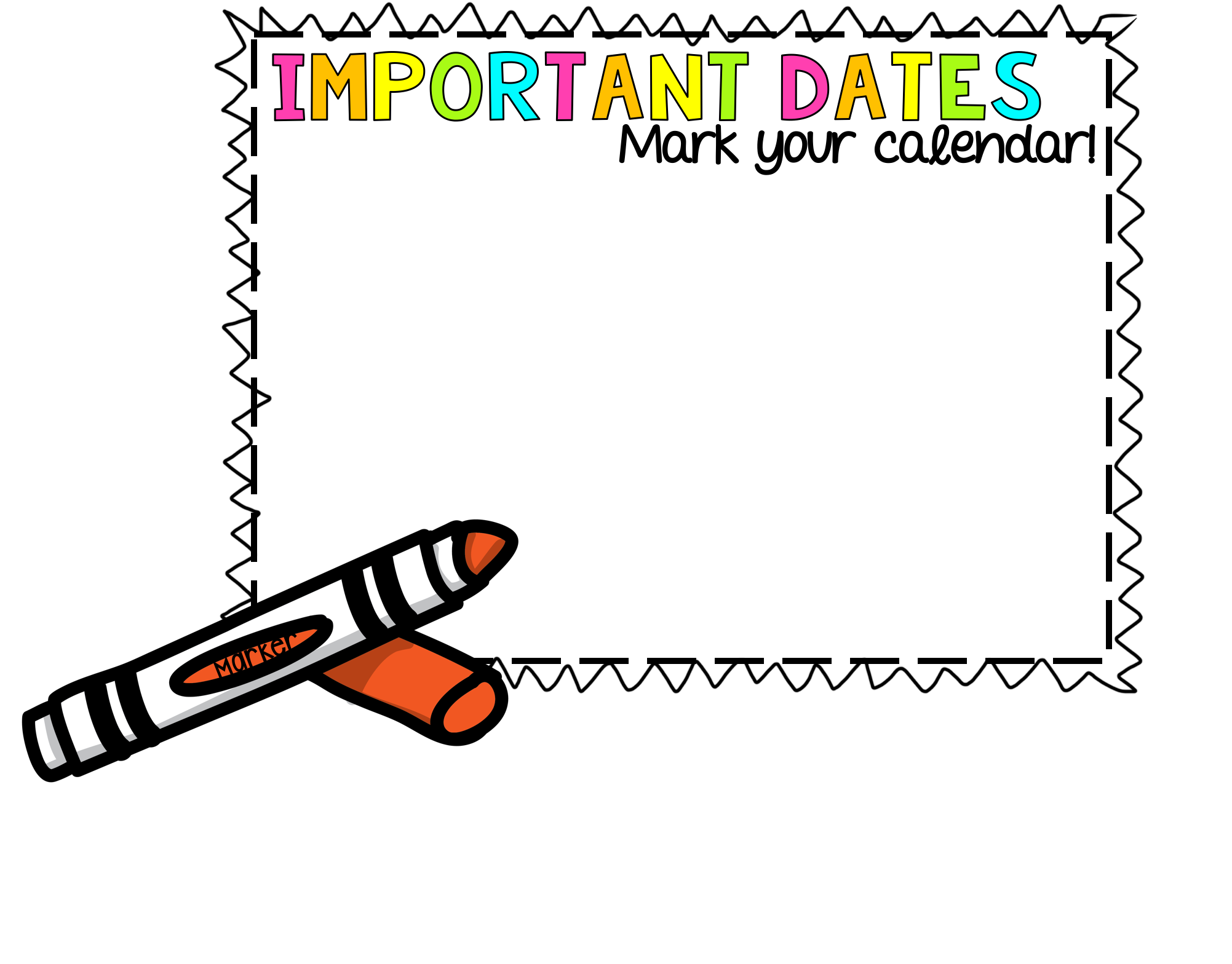 Science lab is on Tuesday September 18 at 11:00.

Parent Conferences will start October 5th. Sign-up coming soon.

Thanksgiving Break November 19th-23rd.

The Holiday Party is December 19th.

Winter Break December 21st-January 6th.

February 8th is Student-Led Conferences.

			March 21st is our Musical.
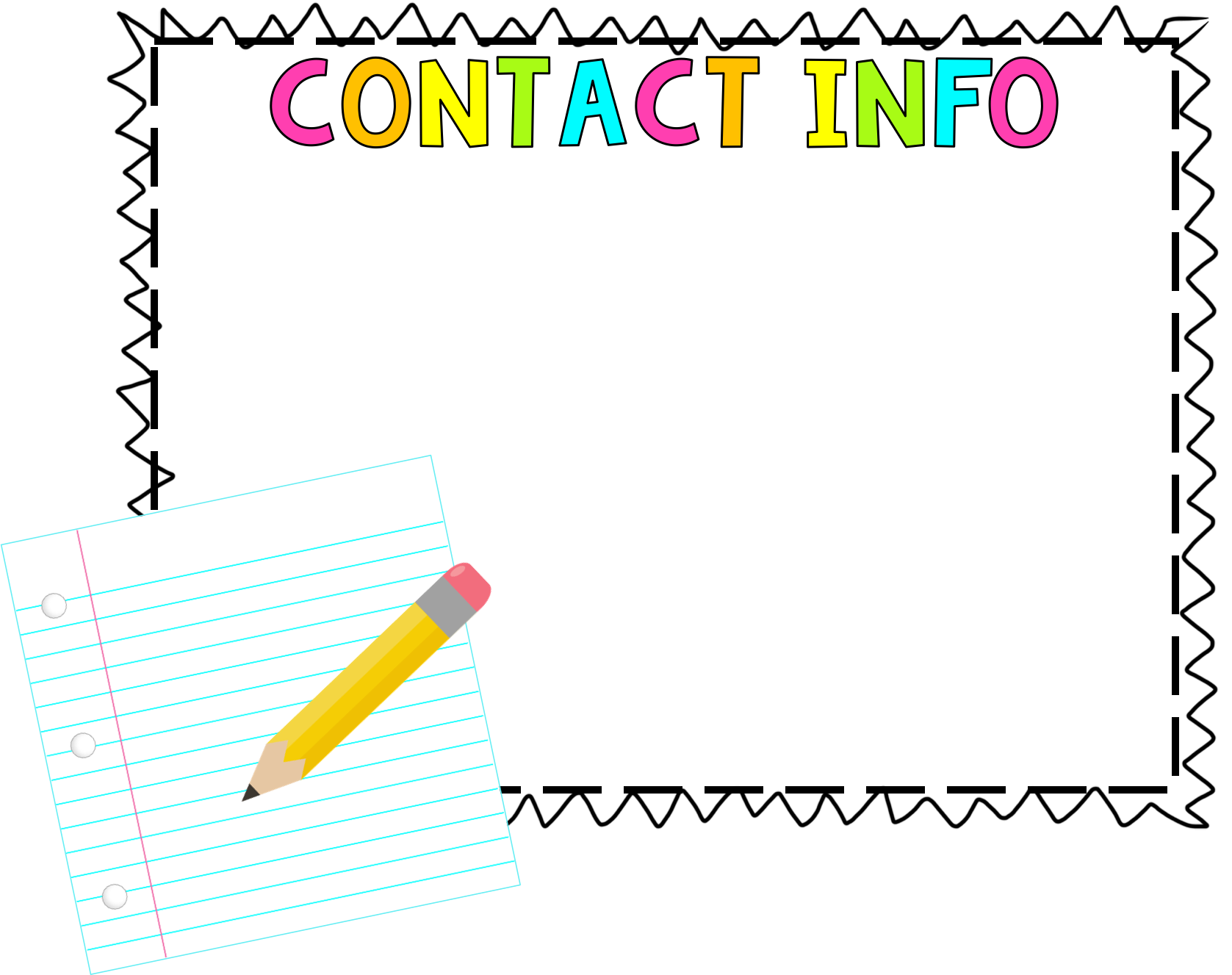 Email: mosesc@fultonschools.org

Phone: 470-254-3310
I try to answer emails as quickly as possible but please give me 24 hours to respond.  If I haven’t, try to resend the email, as sometimes we have filter issues.
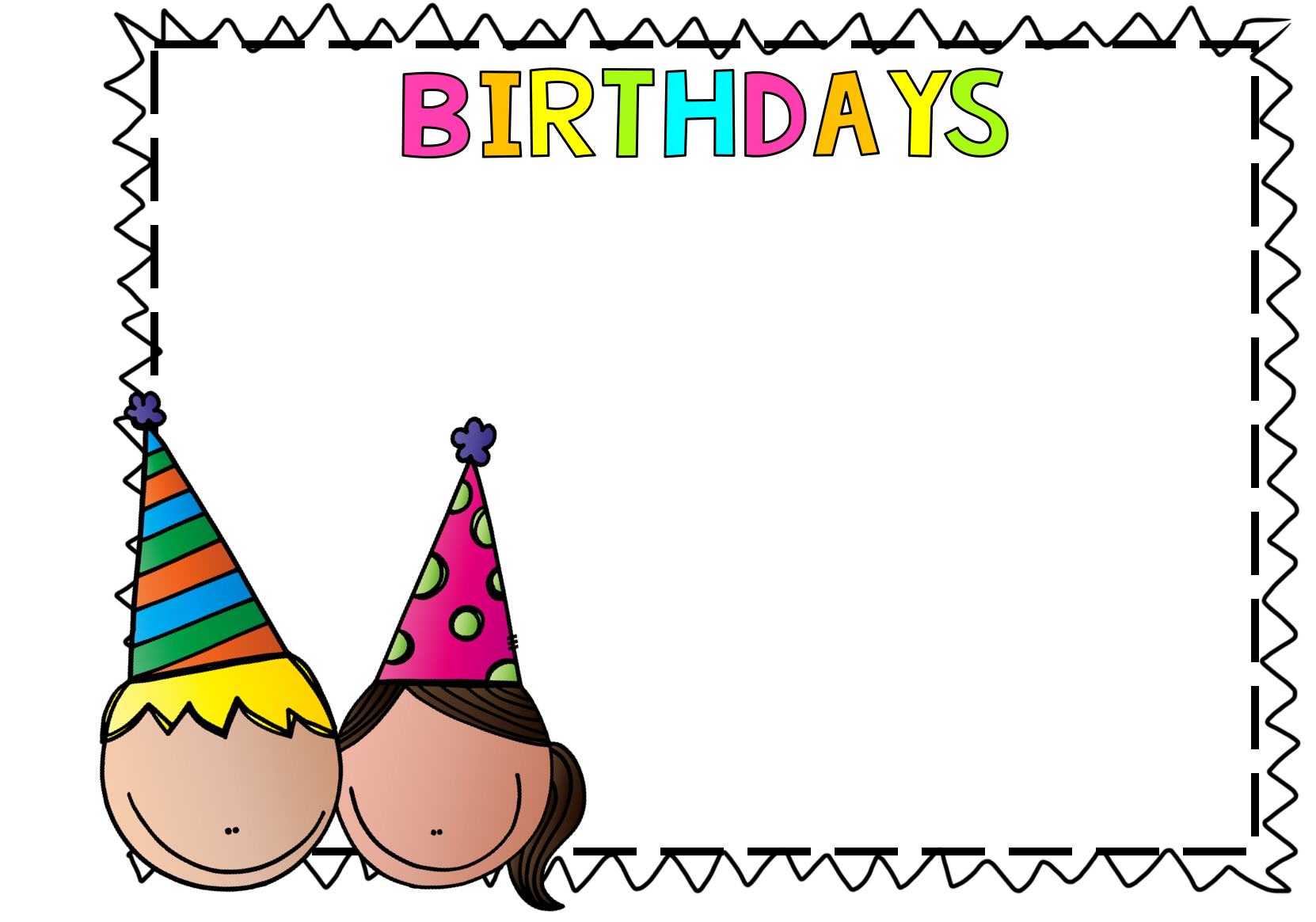 We love to celebrate birthdays!

Please no food. 

Your child will get to choose a birthday dance, and make a video for the video newsletter, and get a birthday pencil.

For summer birthdays, they will get to pick a day in May to celebrate their birthday.
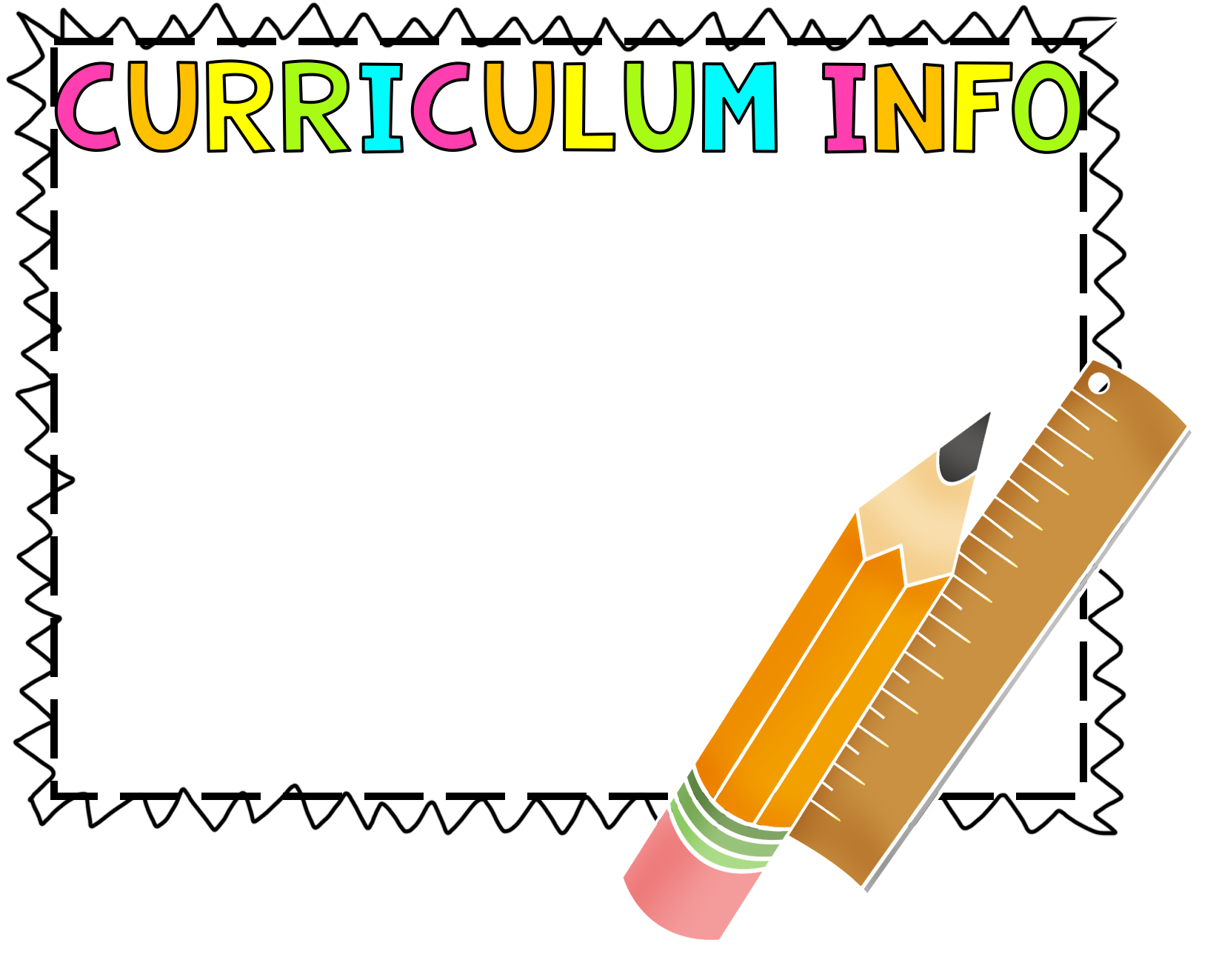 Math
https://www.georgiastandards.org/Georgia-Standards/Pages/Math-K-5.aspx 

ELA 
https://www.georgiastandards.org/Georgia-Standards/Pages/ELA-K-5.aspx

Science
https://www.georgiastandards.org/Georgia-Standards/Documents/Science-First-Grade-Georgia-Standards.pdf 

Social Studies
https://www.georgiastandards.org/Georgia-Standards/Documents/Social-Studies-1st-Grade-Georgia-Standards.pdf
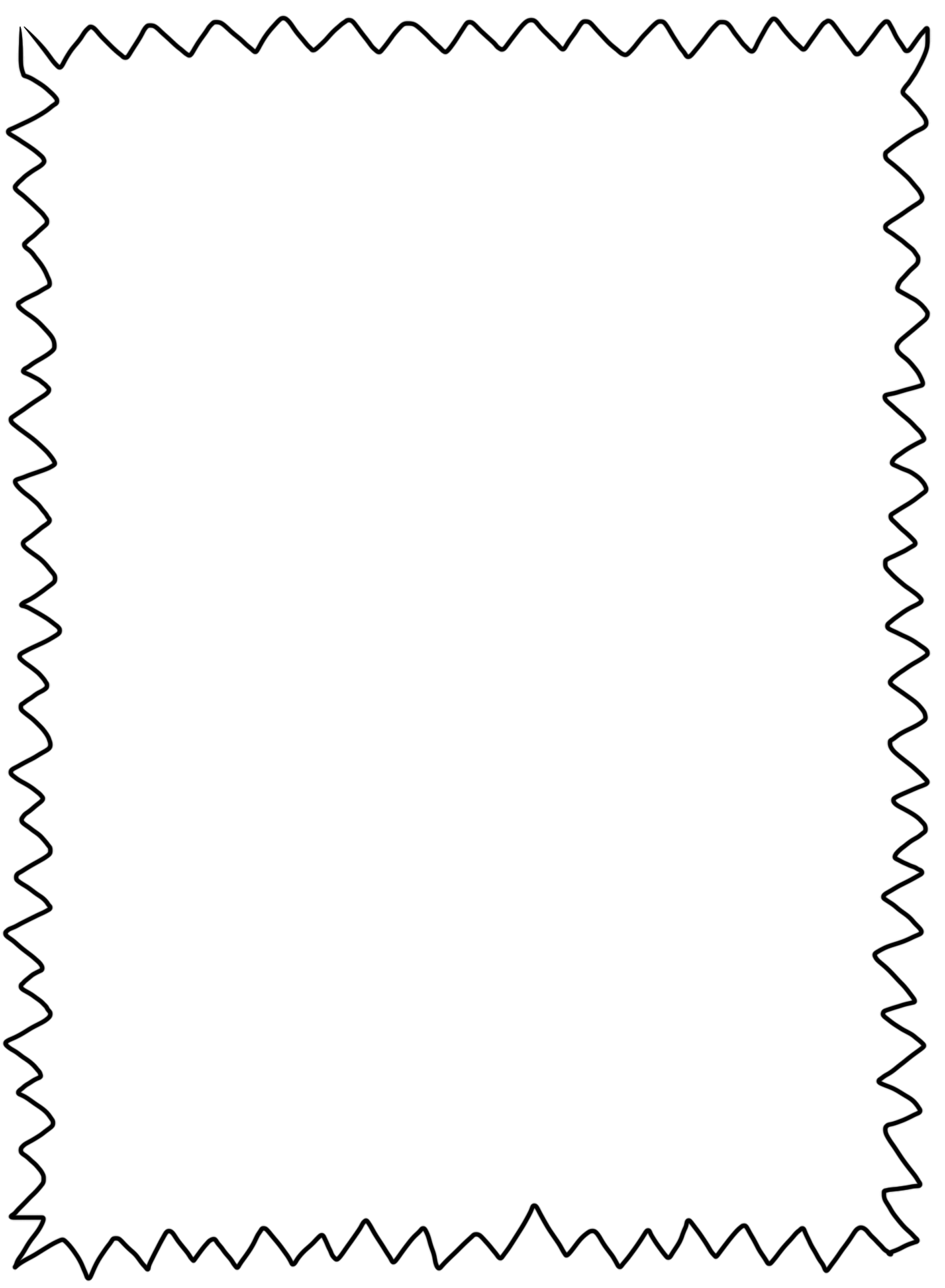 READING
Decoding
 Comprehension
 Oral reading for modeling (listening comprehension)
 Familiar stories build fluency and confidence
 Book Box
Dolch Sight Words (Popcorn Words)-Beginning of 1st Grade
	*Pre-Primer- 100%
	*Primer-80%
	*First Grade- 100% 
                 (by year’s end)
Fastbridge Reading and Math
BAS (Benchmark Assessment System) 
    *New Reading Level Assessment (Reading Levels are Letters)
	*Oral Reading
            *Fluency
            *Comprehension Conversation
            *Writing About Reading
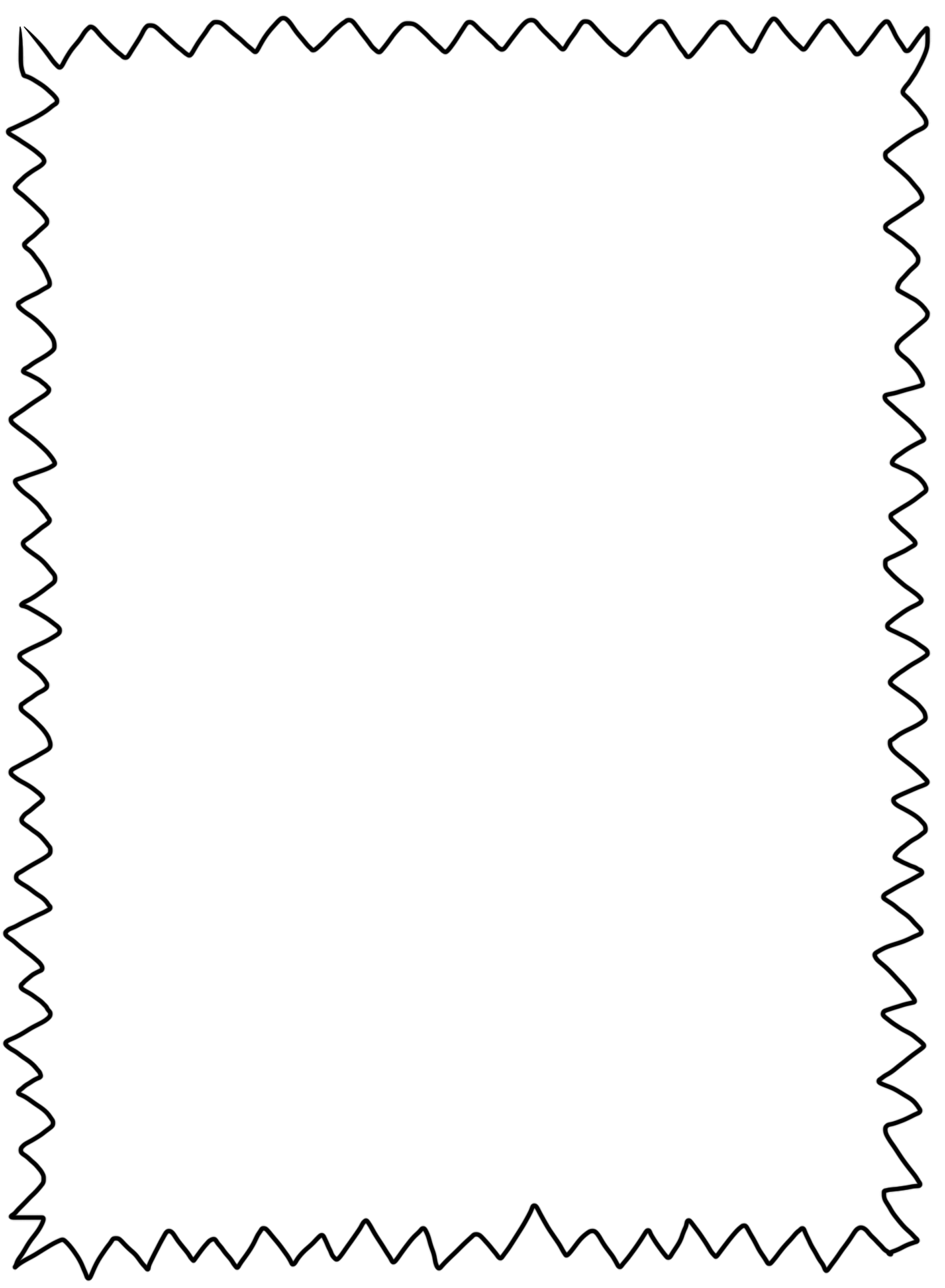 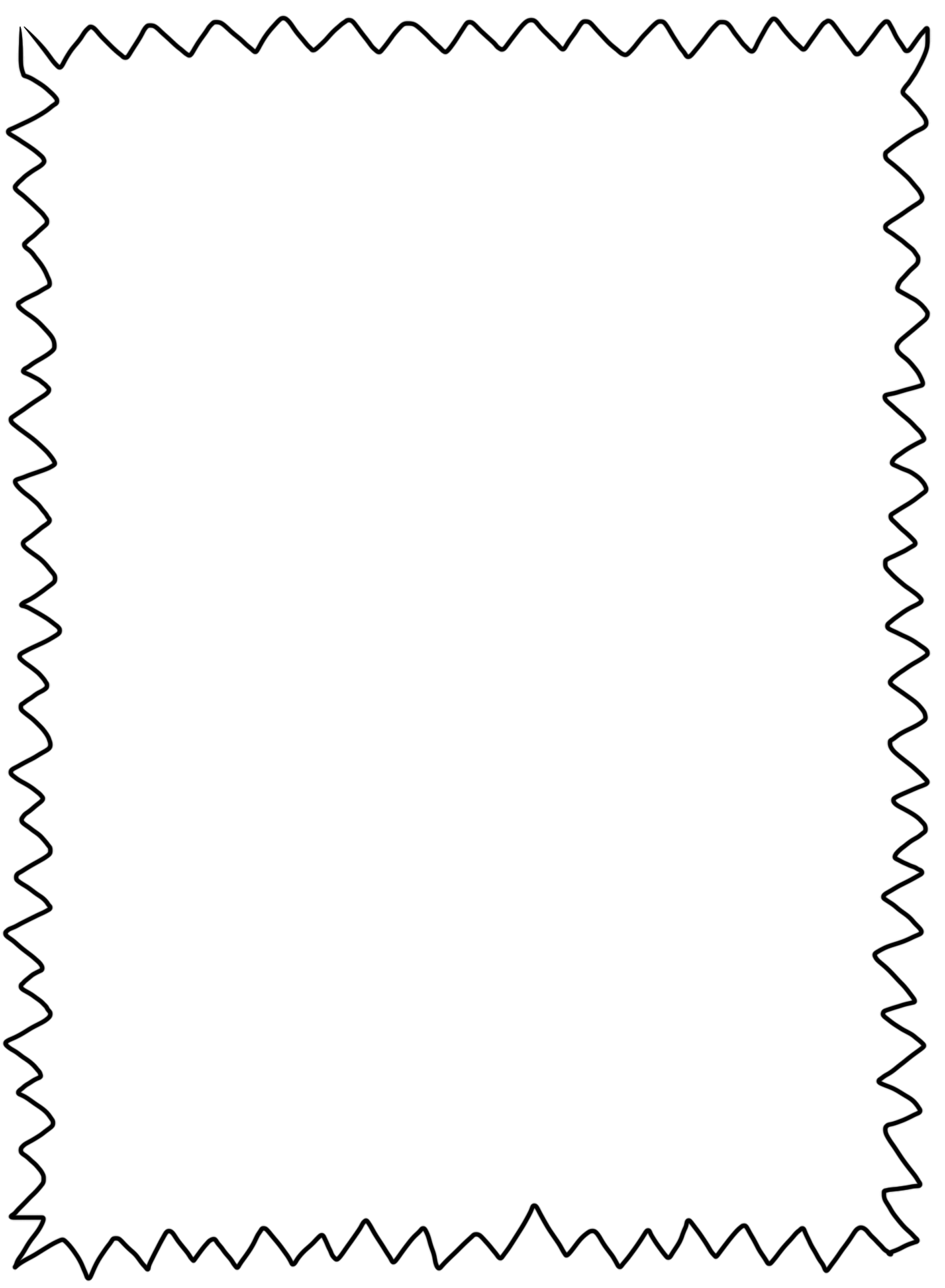 WRITING
Mini-Lessons will include but are not limited to…
We follow the Lucy Caulkins Writer’s Workshop
Narratives-writing about experiences
Informational-writing about non-fiction topics, How-to books
Persuasive/Opinion-writing from a certain viewpoint
Response to Literature-story summaries
Poetry & Songs
Mechanics (developmentally appropriate spelling, grammar, spacing, sentence structure)
Asking/Telling sentences
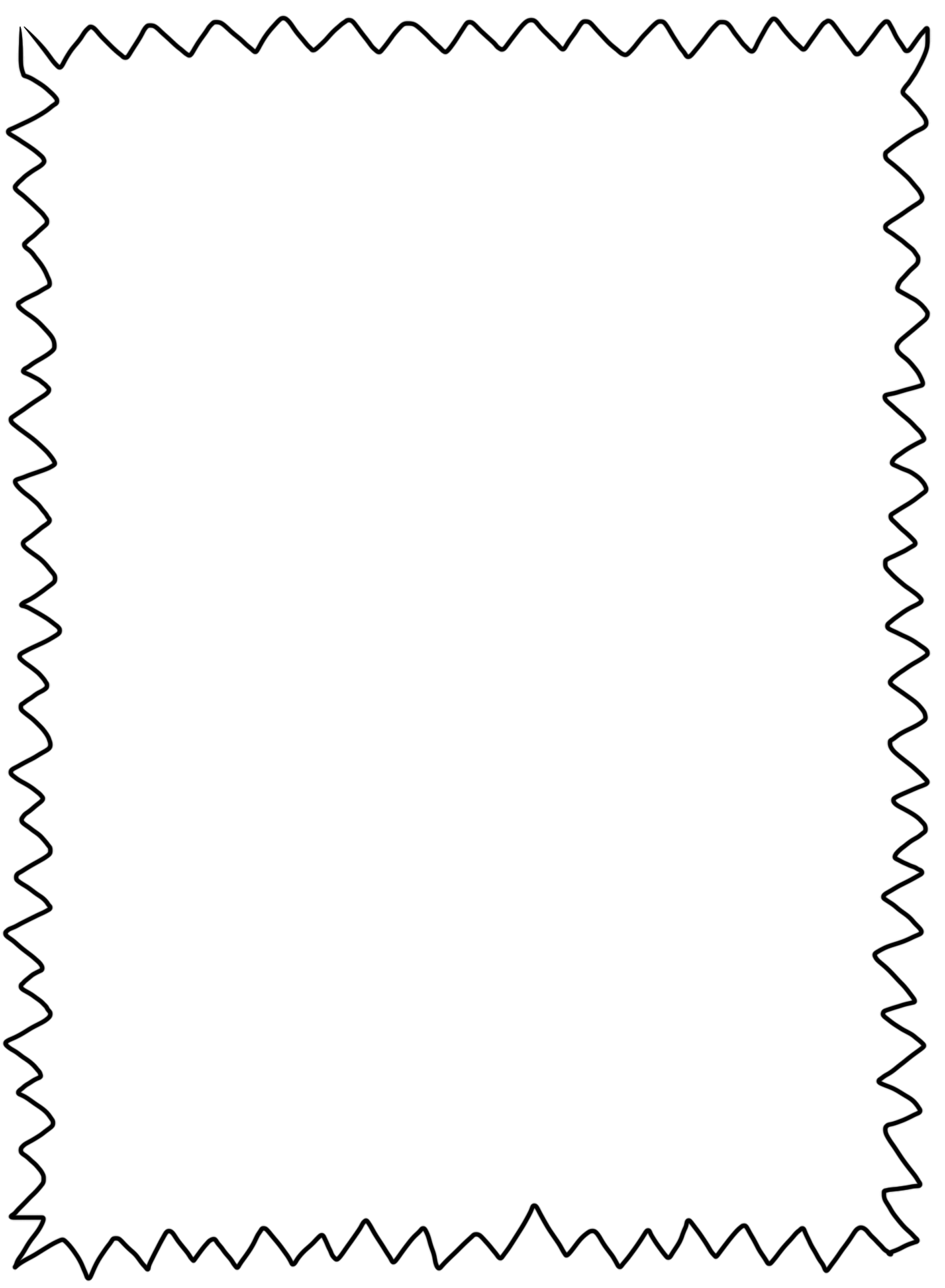 MATH
Number recognition 1-120
Counting objects up to 120.
Addition and subtraction fluency to 10, but will expose students to facts to 20 and beyond.
Fact families & number relationships
Missing Addends
Geometry (2-D/3-D shapes)
Story Problems (pictures, numbers and words)
Real-World connections
Simple Fractions
Money- dimes & pennies
Unit Math Assessments are at the end of each unit. Study guides will go home one week before each test.
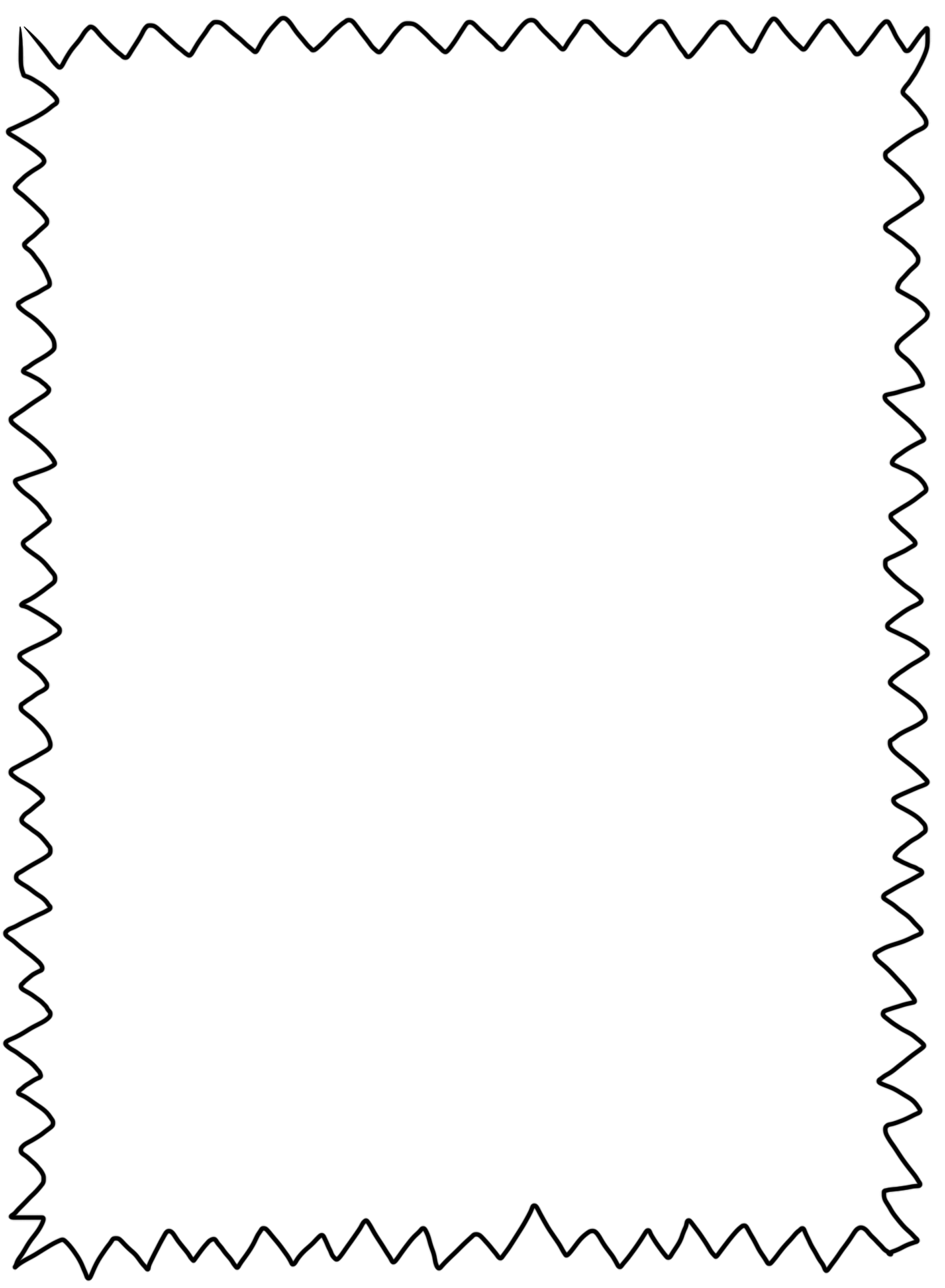 SOCIAL STUDIES
Map Skills
Landforms
Economics
Famous Americans
Patriotic Songs
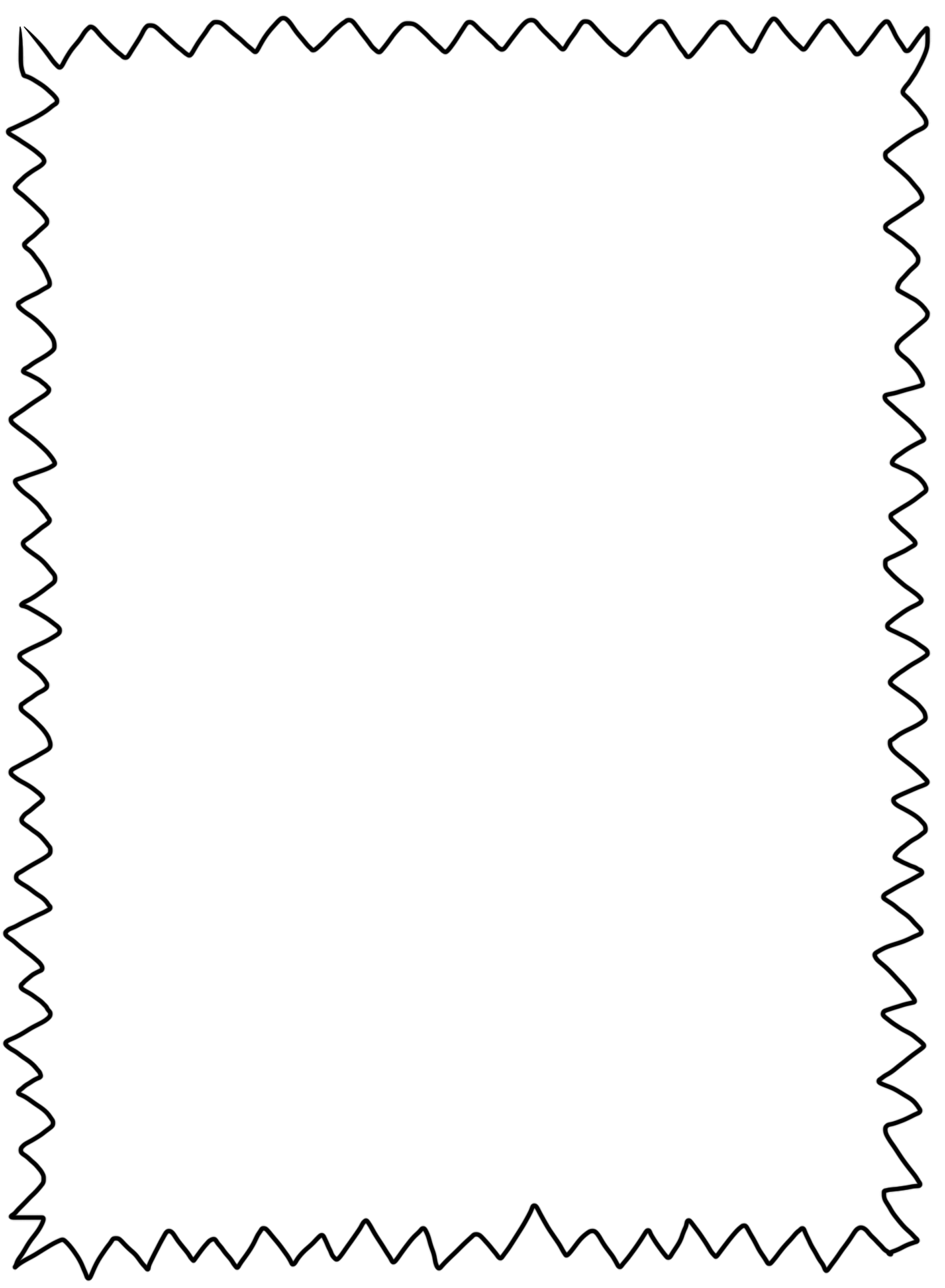 SCIENCE
Weather
Light & Sound
Magnetism
Needs of Living Things
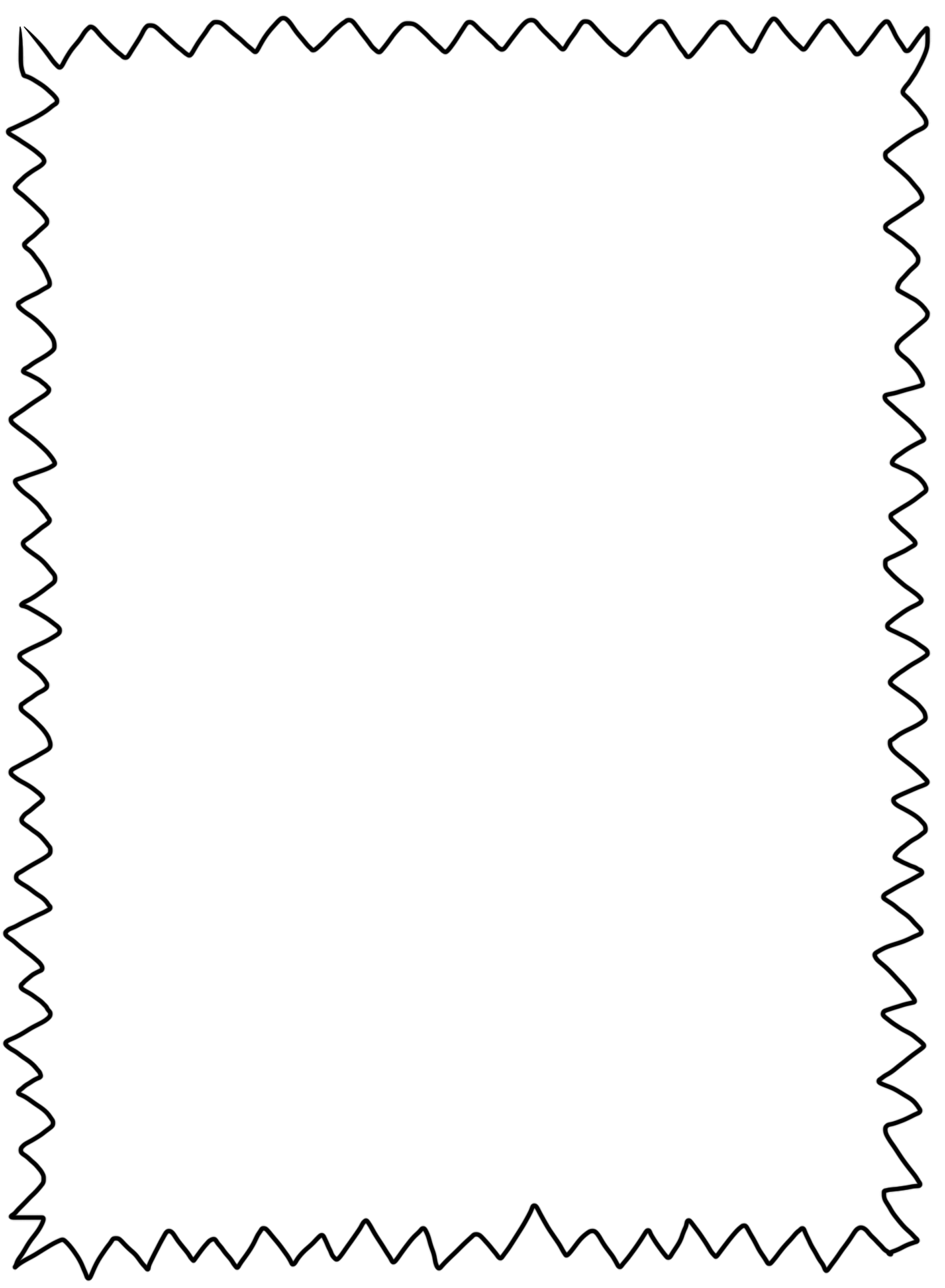 QUESTIONS
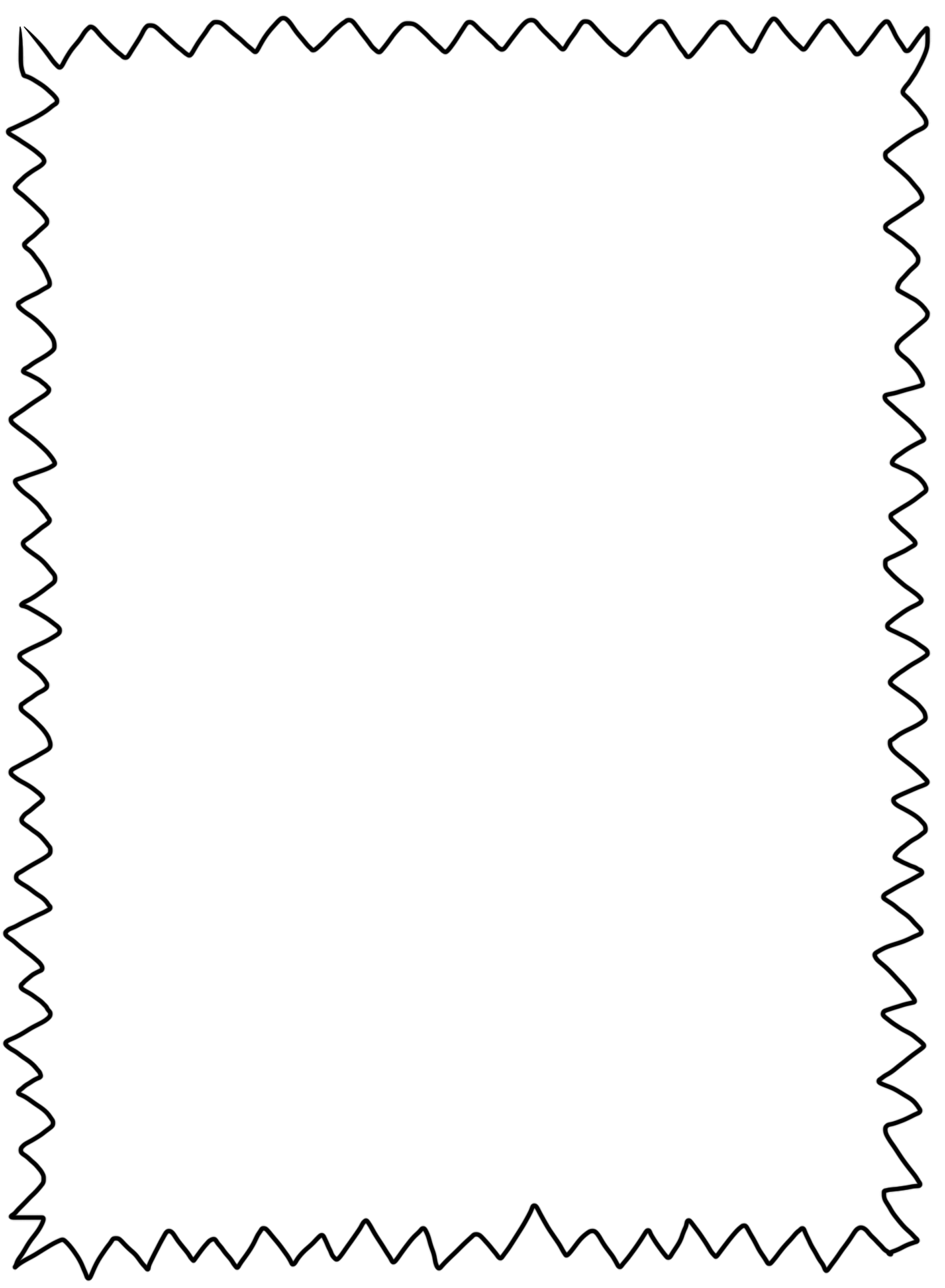 CURRICULUM ROTATIONS:

*Reading Journals (in desk)
*Writing Folders (in desk)
*Work in Progress Folders (in desk)
*Math Activities (back table)
*Science/Social Studies (round table)
*Book Bins (back book shelf)
*iPads (Mrs. Moses’ table)